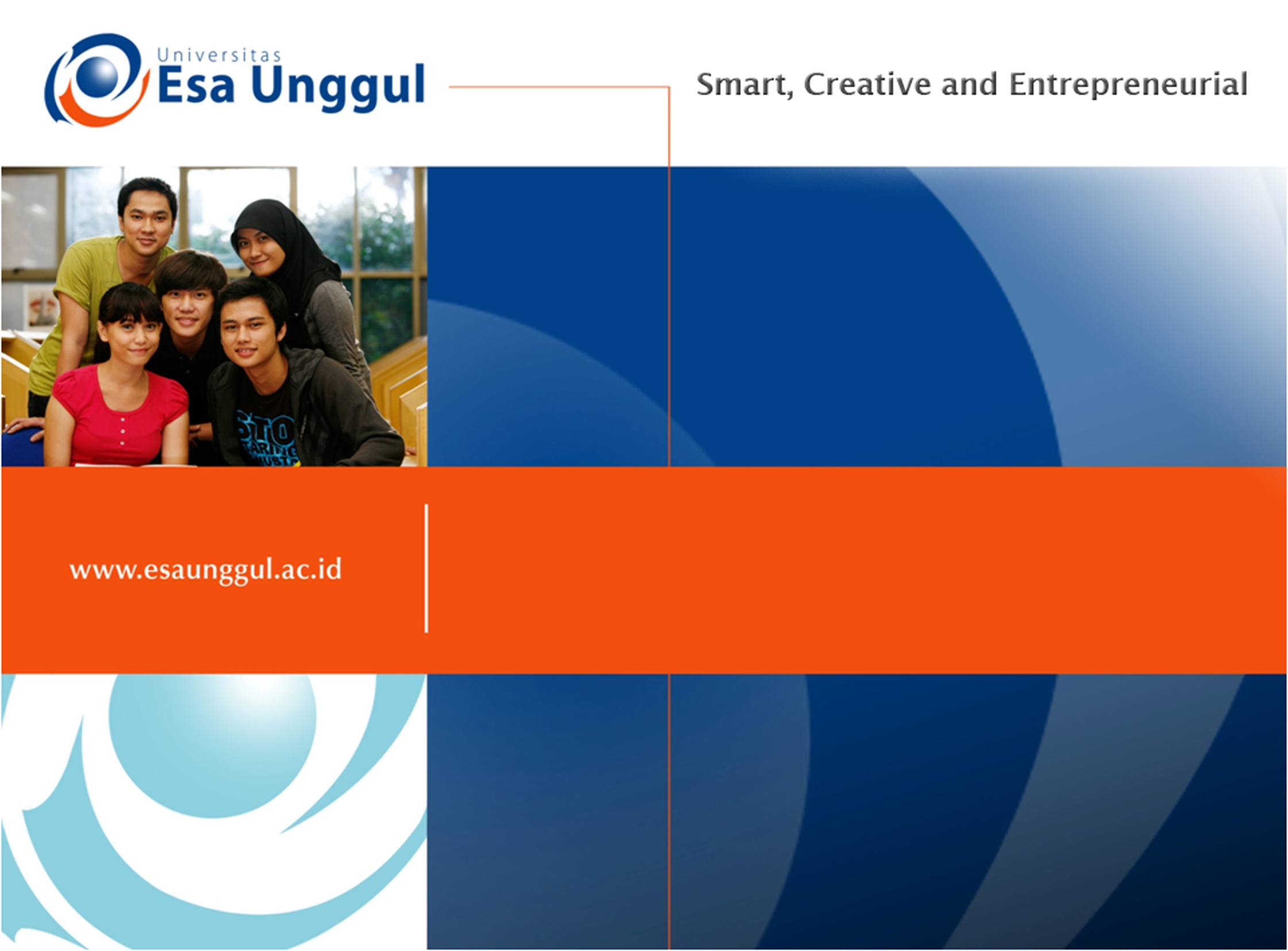 Kultur Jaringan
KULIAH 6
Kuis
1. Awal ide kultur jaringan adalah pembuktian dari teori ………………………
Totipotensi
2. Tahun 1957 Skoog dan Miller menemukan kunci dari pertumbuhan tanaman yaitu perbandingan enzim……………………. dan …………………………………
Auksin dan Sitokin
3. Yang dimaksud dengan air destilasi adalah………
Air yang bebas dari senyawa organic dan an organik
4. Yang dimaksud dengan air destilasi adalah………
Bahan kimia yang mencegah terjadinya oksidasi
5. Kelompok sel meristematic (apeks, ujung akar atau tunas) yang aktif membelah dan merupakan prekusor pembentukan jaringan tunas atau akar disebut dengan………………………….
Apikal meristematik
6. Sintesis senyawa oleh tanaman atau sel disebut dengan…………..
6. Biosintesis
7. Tanaman yang memiliki sekelompok sel yang secara genetic berbeda dengan kelompok sel lainnya dalam satu individu tanaman disebut dengan………….
Chimera
8. Hibrida yang berasal dari penggabungan dua atau lebih sitoplasma atau berasal dari fusi sitoplasma disebut dengan…………………
Cybrid
9. Potongan jaringan atau organ yang diisolasi dari tanaman untuk inisiasi kultur disebut dengan ……….
Eksplan
10. Aklimatisasi secara berangsur angsur dari in vitro ke in vivo disebut dengan…………………………….
Hardening off
11. Ruang tempat kultur jaringan dibagi menjadi 5 bagian yaitu ………….., …………….., ………………, ……………. dan …………………….
Ruang PersiapanRuang TransferRuang KulturRuang StockR Mikroskop / analisis
12. Yang perlu disterilisasi terlebih dahulu dalam proses kultur jaringan adalah …………, …………… dan …………..
PeralatanAir DestilasiMediaEksplan
13. Dua belas unsur an organic yang diperlukan dalam media kultur jaringan adalah………
Nitrogen, Fosfor, Sulfur, Kalsium, Potasium, Magenesium, Besi, Mangan, Tembaga, Seng, Boron, Molibdenum
14. Unsur organik yang diperlukan dalam media kultur jaringan adalah ……………., ………………, …………… dan …………………
Nitrogen, Karbon, Zat Pengatur Tumbuh, Agar
15 .Sumber karbon yang dapat digunakan untuk media kultur jaringan adalah (sebutkan minimal 5)
Sukrosa/Glukosa/Fruktosa/Maltosa/Galaktosa/Mannosa/Laktosa
16. Konsentrasi agar yang digubakan dalam media kultur jaringan adalah ……
0.8 – 1 %
17. Faktor tanaman yang perlu dipertimbangkan saat memilih eksplan adalah……………….
Genotipe, Umur tanaman, Fisiologis, Jenis jaringan, Fase perkembangan tanaman induk, posisi jaringan tanaman induk, ukuran eksplan, musim, pelukaan, metode okulasi, penyiapan eksplan
18. Sterilan yang dapat digunakan untuk sterilisasi eksplan adalah …………………
Na hipoklorit, Pemutih, Calcium hypochlorite, Ethanol
19. Satuan kecepatan sentrifus dinyatakan dengan …………….dan…………………
RCFs (xg) dan RPM
20. Berapa gram Guanidine Hypochlorite yang diperlukan untuk membuat larutan 0.3 M Guanidine Hypochlorite sebanyak  8 ml ? Mw : 95.53 g/mol
0.229272 gram
Awal ide kultur jaringan adalah pembuktian dari teori ………………………
Tahun 1957 Skoog dan Miller menemukan kunci dari pertumbuhan tanaman yaitu perbandingan enzim……………………. dan …………………………………
Yang dimaksud dengan air destilasi adalah………
Terangkan apa yang disebut dengan antioksidan!
Kelompok sel meristematic (apeks, ujung akar atau tunas) yang aktif membelah dan merupakan prekusor pembentukan jaringan tunas atau akar disebut dengan……………………………………
Sintesis senyawa oleh tanaman atau sel disebut dengan…………..
7. Tanaman yang memiliki sekelompok sel yang secara genetic berbeda dengan kelompok sel lainnya dalam satu individu tanaman disebut dengan………….
8. Hibrida yang berasal dari penggabungan dua atau lebih sitoplasma atau berasal dari fusi sitoplasma disebut dengan…………………
9. Potongan jaringan atau organ yang diisolasi dari tanaman untuk inisiasi kultur disebut dengan ……….
10. Aklimatisasi secara berangsur angsur dari in vitro ke in vivo disebut dengan…………………………….
11. Ruang tempat kultur jaringan dibagi menjadi 5 bagian yaitu ………….., …………….., ………………, ……………. dan …………………….
12. Yang perlu disterilisasi terlebih dahulu dalam proses kultur jaringan adalah …………, …………… dan …………..
13. Dua belas unsur an organic yang diperlukan dalam media kultur jaringan adalah………
14. Unsur organik yang diperlukan dalam media kultur jaringan adalah ……………., ………………, …………… dan …………………
15 .Sumber karbon yang dapat digunakan untuk media kultur jaringan adalah (sebutkan minimal 5)
16. Konsentrasi agar yang digubakan dalam media kultur jaringan adalah ……
17. Faktor tanaman yang perlu dipertimbangkan saat memilih eksplan adalah……………….
18. Sterilan yang dapat digunakan untuk sterilisasi eksplan adalah …………………
19. Satuan kecepatan sentrifus dinyatakan dengan …………….dan…………………
20. Berapa gram Guanidine Hypochlorite yang diperlukan untuk membuat larutan 0.3 M Guanidine Hypochlorite sebanyak  8 ml ? Mw : 95.53 g/mol